МАДОУ Радость СП д/с №70Педагогический проектПамятники погибшим воинам в ВОВ
Авторы проекта: воспитатели: 
РодинаТ.В., Михайлова Н.Ю.,
дети и родители старшей группы № 3
Паспорт проекта
Вид проекта: 
поисково-исследовательский 
По времени: 
долгосрочный
По количеству участников:
групповой
Участники проекта: 
Дети старшей группы, родители воспитанников, воспитатели, специалисты (музыкальный руководитель, инструктор физкультуры).
Актуальность проблемы
Проект «Памятники погибшим воинам в ВОВ» направлен на нравственно-патриотическое воспитание старших дошкольников.
        Патриотизм – это чувство любви к Родине, ощущение себя неотъемлемой частью Отечества. Гордость за свою Родину, любовь к родному краю, уважение традиций, понимание неповторимости культуры своего народа, почитание героев – все это входит в понятие «патриотизм».
       Патриотическое чувство не возникает само по себе. Это результат длительного целенаправленного воспитательного воздействия на человека, начиная с самого детства. Очень важно, чтобы ребенок уже в дошкольном возрасте почувствовал личную ответственность за родную землю и ее будущее. Нельзя быть патриотом, не чувствуя связи с Родиной, не зная, как любили, берегли и защищали ее наши предки, наши отцы и деды. Без уважения к истории своего Отечества нельзя воспитать у детей чувства собственного достоинства и уверенности в себе.
Актуальность проблемы
Уже в дошкольном возрасте необходимо сформировать у детей первоначальные представления о подвиге нашего народа в Великой Отечественной войне 1941–1945 годов. Это подвиг, без которого не было бы ни нас, ни России…
     Тема Великой Отечественной войны чрезвычайно актуальна в современном обществе, в связи с 75-летием.способствует объединению, сплочению нашего народа.
      К сожалению, с каждым днем утрачивается связь поколений, очень мало осталось в живых фронтовиков, героев войны. Детям нужно рассказать о Великой Отечественной войне, о защитниках родины – ветеранах, о том,  как протекала жизнь в военное время, военном оружии, о форме одежды военных, о победе.
     Отсюда возникает проблема: как помочь подрастающему поколению сформировать у них чувство долга, чувство уважения к славным защитникам нашей Родины, чувство гордости за свой великий народ, благодарности за то, что он подарил нам счастливую жизнь.
Основополагающий вопрос
Нужны ли памятники 
погибшим воинам ВОВ?
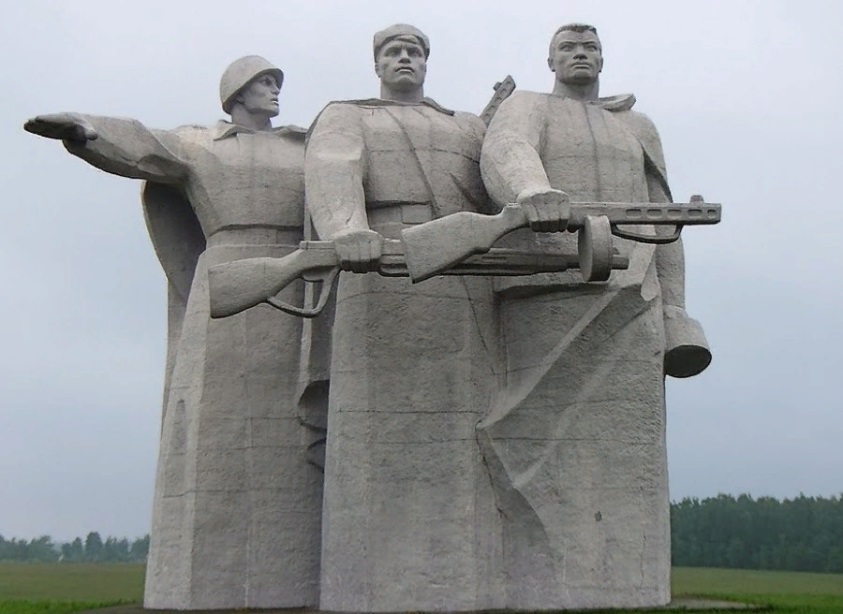 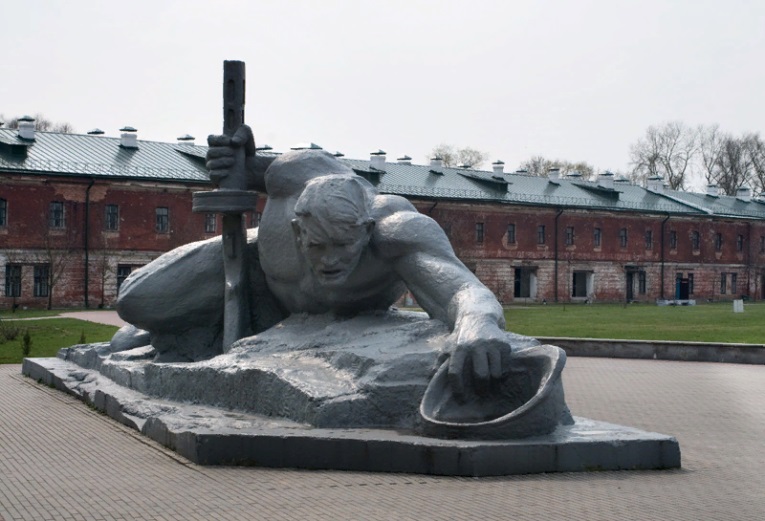 Проблемные вопросы
Зачем делают памятники?
Почему у памятников разная форма?
Что произойдет, если люди не будут помнить о героях ВОВ?
На сколько велика их роль в жизни людей?
Цель проекта
формирование у детей и их родителей гражданской позиции, исторической культуры, патриотических чувств, уважения к историческому военному прошлому страны, любви к Родине, желание принимать участие в проведении мероприятий по сохранению памяти о наследии предков.
Задачи проекта
Познакомить с историей Великой Отечественной войны, полной примеров величайшего героизма и мужества людей в борьбе за свободу Родины.
Раскрыть значение победы в Великой Отечественной войне.
Воспитывать уважение к ветеранам войны и всем защитникам Отечества.
Подвести к восприятию художественных произведений о войне.
Уточнить и расширить знания о музеях, памятниках, монументах воинам ВОВ в городе Нижний Тагил.
Воспитывать  защитников своей страны, стремление быть смелым и отважным.
Способствовать укреплению семейных связей разных поколений.
Развивать творчество в продуктивной деятельности.
Организовать взаимодействие детей, родителей, педагогов в  данном проекте.
Предполагаемый результат
У детей будут сформированы простейшие представления о легендарном прошлом нашей Родины, о военных событиях 1941–1945 годов, понимание важности победы в ВОВ, уважение к героям войны и чувство гордости за свой народ.
У родителей будет сформирована активная позиция в нравственно-патриотическом воспитании и образовании своих детей.
У педагогов – осуществление инновационной деятельности, повышение профессионального уровня, обобщение педагогического опыта.
Этапы проекта
1. Начальный
2. Основной
3. Заключительный
1 ЭТАП ПРОЕКТА
Выявление уровня знаний у детей по теме проекта (мониторинг).
Анкетирование родителей «Позиция родителей в отношении ВОВ».
Определение целей и задач, перспективное планирование по теме;
Подбор методической и  художественной литературы, иллюстративного материала.
Подбор наглядно-дидактических пособий, демонстрационного материала;
Создание развивающей  среды в группе (совместно с  родителями).
2 ЭТАП ПРОЕКТА
Беседы с детьми: «Наше Отечество. Начало войны», «Блокада Ленинграда», «Маленькие герои большой войны»
Просмотр мультфильма «Солдатская сказка» 
(Киевнаучфильм, 1983 г.)
Фотовыставка «Они сражались за Родину. Герои-тагильчане»
 НОД: Ознакомление с окруж. действительностью «Они сражались за Родину».
НОД  Музыка слушание и разучивание песен о войне «Священная война», «Синий  платочек», «Катюша».
Речевое развитие: Рассматривание репродукции художника А. Широкова «За Родину»; «9 мая – День Победы»
НОД   Художественно-эстетич. развитие  (аппликация) «Поздравительная открытка для ветеранов», «Военная техника»
Взаимодействие  с семьей: Оформление альбома «Пямятники героям ВОВ г.Нижнего Тагила»; посещение совместно с родителями «Музея боевой славы металлургов» г. Нижний Тагил; изготовление макетов «Памятник героям – тагильчанам».
Сюжетно-ролевая игра «Военный госпиталь», «Разведчики»
 Дидактические игры: «Чья форма», «Ордена и медали»
2 ЭТАП ПРОЕКТА
Виртуальная экскурсия в музей бронетанковой техники г. Нижний Тагил, «Памятники героям ВОВ в г. Нижний Тагил»
Выставка рисунков «Никто не забыт, ничто не забыто»
Чтение рассказа Митяева А. «Дедушкин орден», Л. Кассиль «Солдатская медаль», «Памятник неизвестному солдату», В. Высотский «Советский воин»
Военно-спортивная игра «Марш  бросок»
Экскурсия к Монументу  Славы погибшим воинам. Возложение цветов
Организация мини-музея: «Полочка боевой славы»
Строительная игра «Памятник героям ВОВ»
Конкурс чтецов «Поэтические строки о героях войны»
Конкурс рисунков на асфальте «Мы за мир!»
Участие в городских конкурсах к 75 –летию Победы.
Акция «Голубь  мира и добра»
Викторина «Никто не забыт, ничто не забыто»
3 ЭТАП ПРОЕКТА
Праздник совместный с родителями «Я помню, я горжусь!»
Презентация проекта. Представление опыта.
Оформление фото выставок, вернисажа детской продуктивной деятельности, создание листовок, буклетов.